Informal document GRRF-85-0885th GRRF, 11 December 2017Agenda item 2
Emergency Steering Function
Submitted by the experts of OICA and CLEPA
Content
ESF definition
Description of use cases
Main requirements
Tests description
ESF Definition
2.3.4.3.	"Emergency Steering Function (ESF)" means a control function which can automatically detect a potential collision and automatically activate the vehicle steering system for a limited duration, to steer the vehicle with the purpose of avoiding or mitigating a collision, with:

(a)	another vehicle driving* in an adjacent lane, 
	(i)	drifting towards the path of the subject vehicle and/or,
	(ii)	into which path the subject vehicle is drifting and/or,
	(iii)	into which lane the driver initiates a lane change manoeuver.
an obstacle obstructing the path of the subject vehicle or when the obstruction of the subject vehicle’s path is deemed imminent.


ESF shall cover one or more use cases from the list above.
	
*  the vehicle may be driving in the same or the opposite direction as the subject vehicle.
Use Cases
i.a
i.b
i.c
ii.
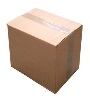 Function is expected to intervene around this point
Use Case i.a“Another vehicle drifts  towards the subject vehicle”
No lane crossing caused by ESF.

If no marking:
Don’t leave the road.
Lateral movement not more than 75cm.
No intervention	Intervention
Use Case i.b“The subject vehicle drifts towards the adjacent lane”
No risk of collision 
 No intervention
No lane crossing caused by ESF.

However, ESF may cross a marking to steer the vehicle back into its original lane of travel (in case a risk of a collision is detected and the original crossing was done by the driver).
No intervention	Intervention
Use Case i.c“The driver of the subject vehicle performs a lane change”
No risk of collision 
 No intervention
No lane crossing caused by ESF.

However, ESF may cross a marking to steer the vehicle back into its original lane of travel (in case a risk of a collision is detected and the original crossing was done by the driver).
No intervention	Intervention
Use Case ii.
“An obstacle obstructs the path”
“Obstruction of the path is imminent”
No lane crossing caused by ESF.
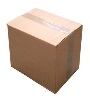 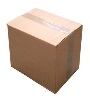 No intervention	Intervention
Main requirements
ESF is subject to Annex 6 (CEL)
ESF shall have means to monitor driving environment
ESF can only intervene if there is a risk of a collision detected
ESF cannot lead the vehicle:
To leave the road
To cross a marking
To have a lateral movement of more than 75cm in case there is no lane making
to collide with another road user
ESF may cross a marking to steer the vehicle back into its original lane of travel (in case a risk of a collision is detected and the original crossing was done by the driver).
ESF intervention must be indicated to driver with a optical and an acoustic or haptic signal
System failure shall be indicated to the driver
Overriding force not more than 50N
Tests	/1
Generals:
Activated ESF
Vehicle speed within operating range
The manufacturer shall demonstrate ESF works in the whole range of operation
3.3.1 Test of ESF type ia and ib		with lane markings
A target vehicle minimize lateral distance until ESF intervenes
The test is passed if ESF intervention is indicated and the vehicle does not leave its lane
3.3.2 Test of ESF type ic			 with lane markings
The tested vehicle drifts towards another vehicle to cause a collision
The test is passed if ESF intervention starts and is indicated to driver, and the vehicle does not leave its lane
Tests	/2
3.3.3 Test of ESF type ii		with lane markings
The tested vehicle approaches an obstacle in the lane
The test is passed if ESF intervention avoids or mitigate the collision and is indicated to driver, and the vehicle does not leave the lane
3.3.4 tests of systems able to operate without lane markings
Repeat tests 3.3.1 to 3.3.3 on a track without lane markings
The test is passed if:
ESF intervention starts and is indicated to driver
The lateral movement (offset) is not more than 75cm
The vehicle has not left the road
Fale reaction test for ESF type ii
Place a plastic sheet on the lane (colour contrast to road surface…)
The test is passed if no ESF intervention starts